1
15-Jun-19
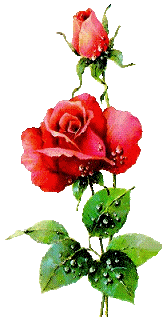 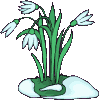 স্বাগতম
MD.RASHEDUL ISLAM,LECTURER(34TH BCS)
2
15-Jun-19
শিক্ষক পরিচিতি
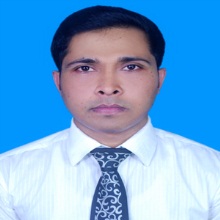 মো.রাশেদুল ইসলাম
প্রভাষক(৩৪ তম বিসিএস)
হিসাববিজ্ঞান  বিভাগ
মোবাইলঃ ০১৭০৮৩৩৪০০৮
ইমেইলঃ rashedaiscu@gmail.com
MD.RASHEDUL ISLAM,LECTURER(34TH BCS)
3
15-Jun-19
পাঠ পরিচিতি
হিসাববিজ্ঞান
সময়ঃ ৪০ মিনিট
MD.RASHEDUL ISLAM,LECTURER(34TH BCS)
4
15-Jun-19
আলোচনার বিষয়
আর্থিক বিবরণী বিশ্লেষন
MD.RASHEDUL ISLAM,LECTURER(34TH BCS)
5
15-Jun-19
শিখনফল
এ অধ্যায় শেষে আমরা শিখতে পারব…….. 
আর্থিক বিবরনী কি
আর্থিক বিবরনী বিশ্লেষন কি
সমান্তরাল বিশ্লেষন কি
উলম্ব বিশ্লেষন কি
অনুপাত বিশ্লেষন কি
বিশেষায়িত বিশ্লেষন কি
নগদ প্রবাহ বিশ্লেষন কি
সম আয় ব্যয় বিশ্লেষন কি
MD.RASHEDUL ISLAM,LECTURER(34TH BCS)
6
15-Jun-19
MD.RASHEDUL ISLAM,LECTURER(34TH BCS)
7
15-Jun-19
MD.RASHEDUL ISLAM,LECTURER(34TH BCS)
8
15-Jun-19
MD.RASHEDUL ISLAM,LECTURER(34TH BCS)
9
15-Jun-19
MD.RASHEDUL ISLAM,LECTURER(34TH BCS)
10
15-Jun-19
১.চলতি  সম্পদ=হাতে নগদ+ব্যাংক জমা+প্র্যাপ্য হিসাব+সমাপনি মজুদ+স্বল্পমেয়াদি বিনিয়োগ+অগ্রিম খরচ+বকেয়া আয়,  ২.চলতি দায়=প্রদেয়  হিসাব+প্রদেয় খরচ+অগ্রিম আয়+ব্যাংক জমাতিরিক্ত+স্বল্প মেয়াদি ঋন+ঘোষনাকৃত ও অদাবিকৃত লভ্যাংশ+আয়কর সঞ্চিতি+পেনশান /কল্যান তহবিল,   ৩.তরল সম্পদ=চলতি সম্পদ- (সমাপনি মজুদ+অগ্রিম খরচ+বকেয়া আয়)।   ৪.তরল দায়=চলতি সম্পদ- (অগ্রিম আয়+ব্যাংক জমাতিরিক্ত+স্পেনশান /কল্যান তহবিল),   ৫.কার্যকরি মূলধন=চলতি সম্পদ- চলতি দায়
MD.RASHEDUL ISLAM,LECTURER(34TH BCS)
11
15-Jun-19
১.মোট লাভ=নীট বিক্রয়-বিক্রিত পন্যের ব্যয়, ২.নীট লাভ=মোট লাভ-আয়কর-সুদ, ৩.বিক্রিত পন্যের ব্যয়=প্রা. মজুদ+নীট ক্রয়-স. মজুদ,
৪.নীট বিক্রয়=মোট বিক্রয়—ফেরত-বাট্রা-ভ্যাট, ৫.বিনিয়োজিত মূলধন=মালিকানা তহবিল+দীর্ঘ মেয়াদি দায়=মোট সম্পদ-চলতি দায়
MD.RASHEDUL ISLAM,LECTURER(34TH BCS)
12
15-Jun-19
মোট আন্তঃদায়= শেয়ার মূলধন+সঞ্চিতি ও উদ্বৃত্ত+ ঘোষিত ও দাবিহীন লভ্যাংশ
মোট বর্হিদায়= দীর্ঘ মেয়াদী দায়+চলতি দায়-(ঘোষিত ও দাবিহীন লভ্যাংশ)
MD.RASHEDUL ISLAM,LECTURER(34TH BCS)
13
15-Jun-19
MD.RASHEDUL ISLAM,LECTURER(34TH BCS)
14
15-Jun-19
MD.RASHEDUL ISLAM,LECTURER(34TH BCS)
15
15-Jun-19
MD.RASHEDUL ISLAM,LECTURER(34TH BCS)
16
15-Jun-19
MD.RASHEDUL ISLAM,LECTURER(34TH BCS)
17
15-Jun-19
MD.RASHEDUL ISLAM,LECTURER(34TH BCS)
18
15-Jun-19
সূচি
MD.RASHEDUL ISLAM,LECTURER(34TH BCS)
19
15-Jun-19
চিত্র
MD.RASHEDUL ISLAM,LECTURER(34TH BCS)
20
15-Jun-19
MD.RASHEDUL ISLAM,LECTURER(34TH BCS)
21
15-Jun-19
মুল্যায়ন
১. আর্থিক বিবরনী কি?
2. আর্থিক বিবরনী বিশ্লেষন কি?
3. সমান্তরাল বিশ্লেষন কি?
4. উলম্ব বিশ্লেষন কি?
5. অনুপাত বিশ্লেষন কি?
6. বিশেষায়িত বিশ্লেষন কি?
১.নগদ প্রবাহ বিশ্লেষন কি?
২.সম আয় ব্যয় বিশ্লেষন কি?
MD.RASHEDUL ISLAM,LECTURER(34TH BCS)
22
15-Jun-19
দলীয় কাজ
MD.RASHEDUL ISLAM,LECTURER(34TH BCS)
23
15-Jun-19
আল্লাহ হাফেজ
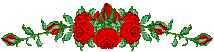 MD.RASHEDUL ISLAM,LECTURER(34TH BCS)